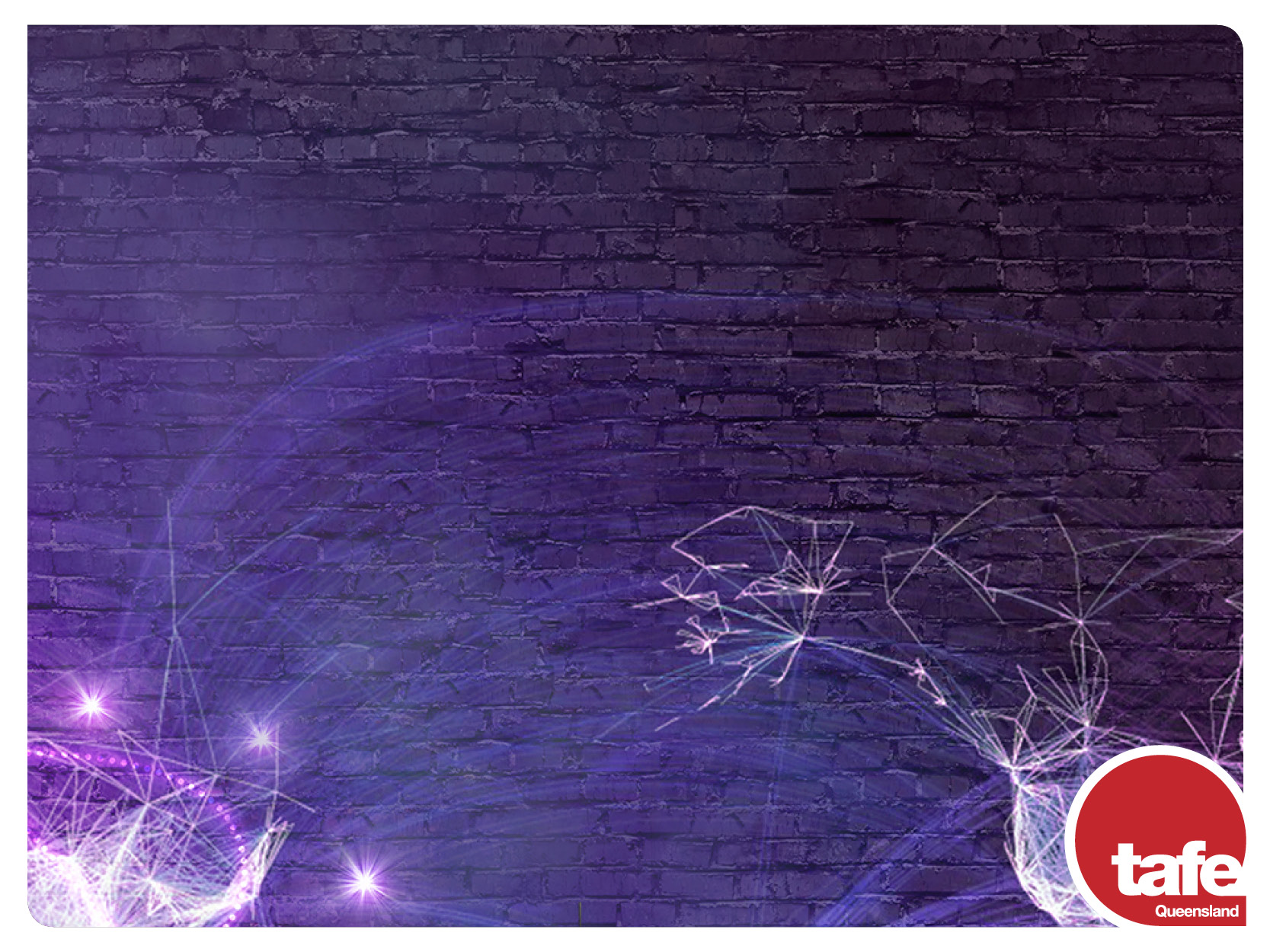 Communication Streams on the Blended Learning Journey: 
Developing Educator Capability for Blended Delivery 
Li Na; Craig Poole
:
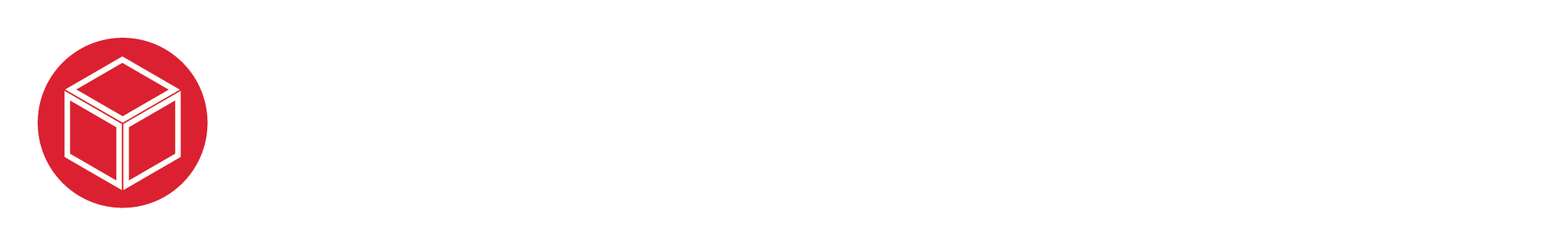 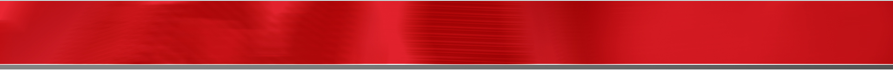 TAFE Queensland
Blended Learning
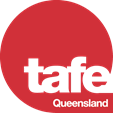 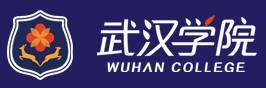 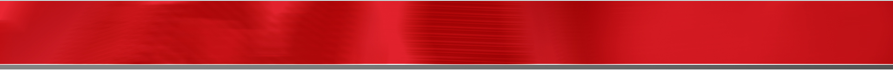 TAFE Queensland
“should be viewed as a pedagogical approach that combines the effectiveness and socialization opportunities of the classroom with the technological enhanced active learning possibilities of the online environment”. 
-Dziuban, Hartman, and Moskal (2004)
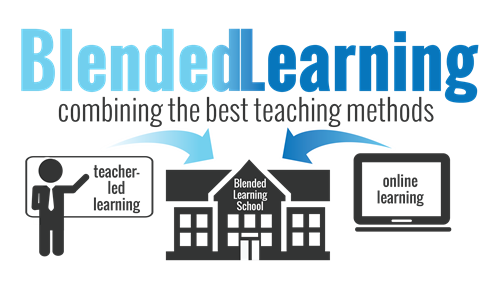 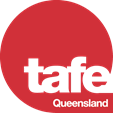 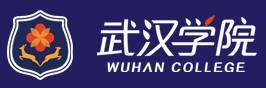 http://www.greeleyschools.org/Page/13456
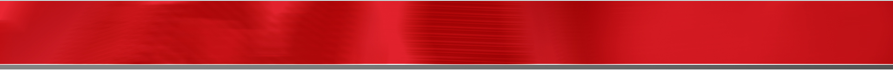 TAFE Queensland
Face-to-face classroom
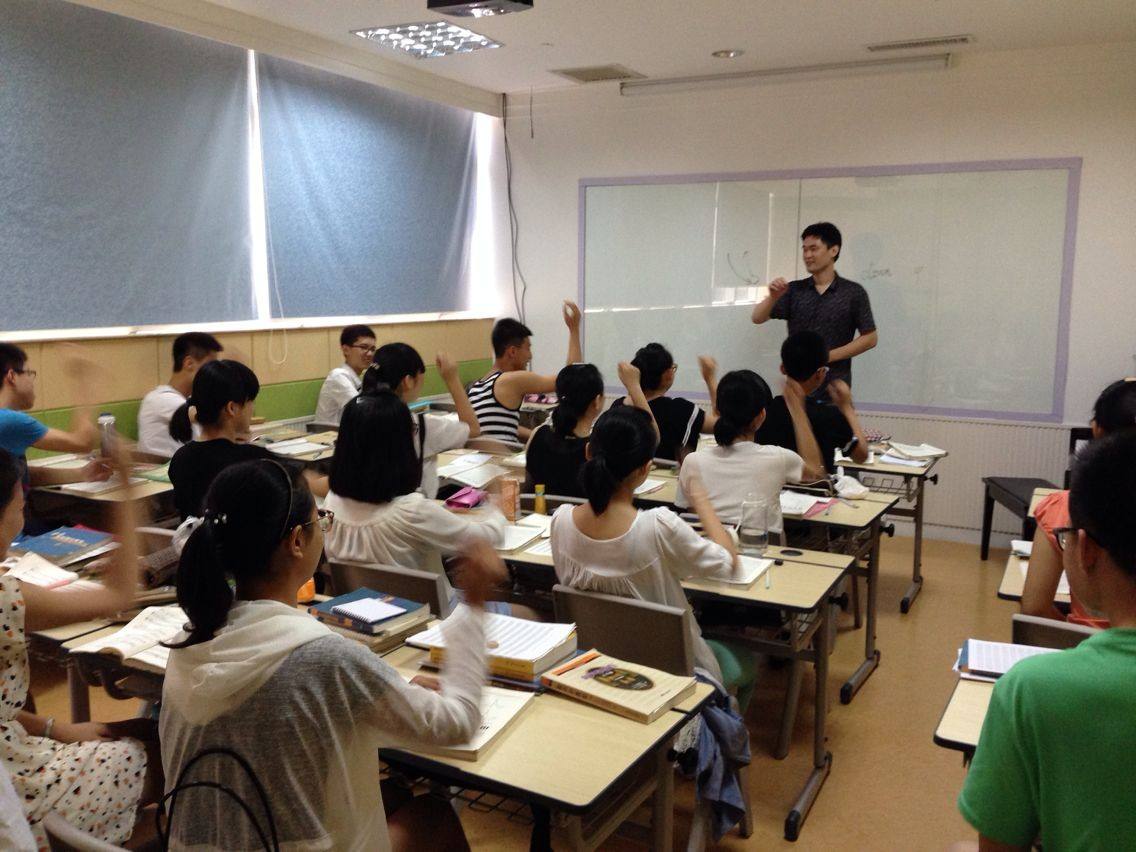 web-enhanced classroom
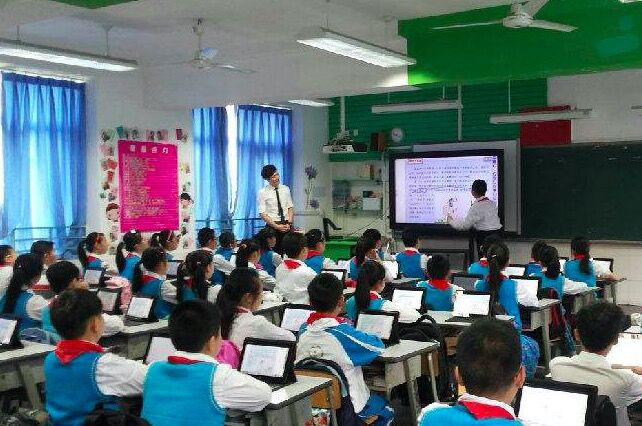 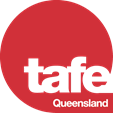 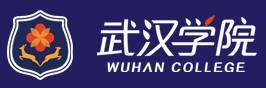 http://www.xyyxpx.com/content/?1831.html#p=1
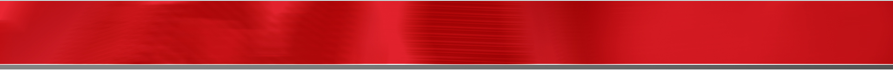 TAFE Queensland
Blended delivery
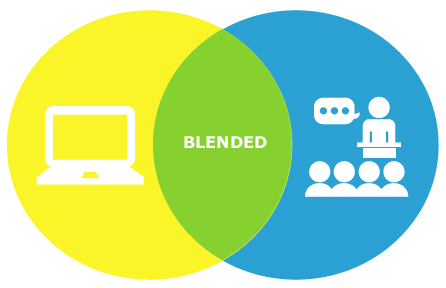 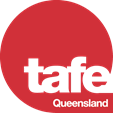 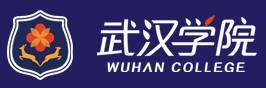 https://eazysafe.com/blended-learning/
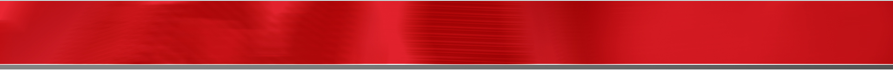 TAFE Queensland
Flipped delivery
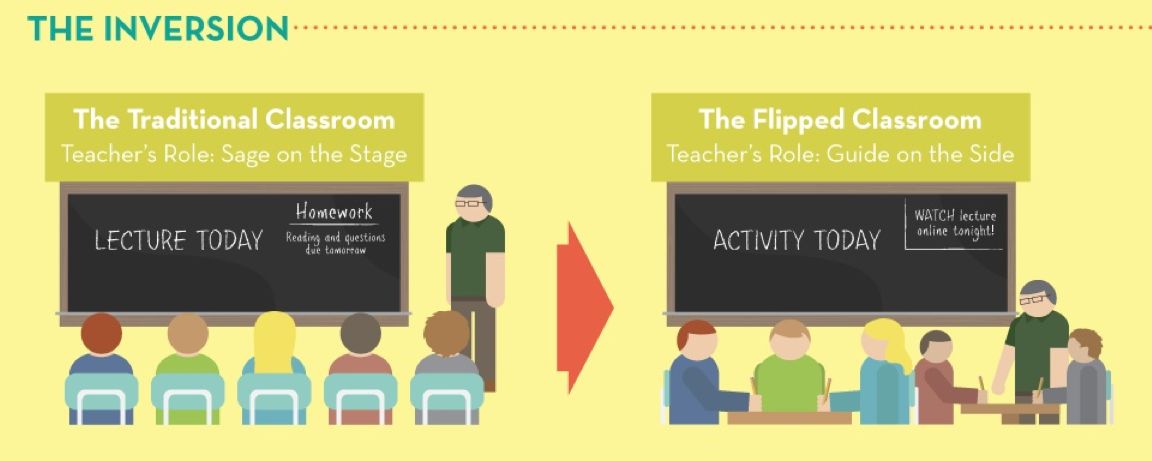 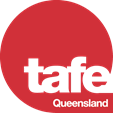 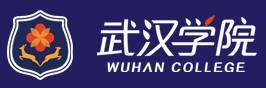 http://garydavidstratton.com/2012/03/09/flipped-theology-how-flipping-your-classroom-increases-learning/
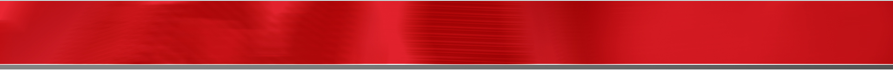 TAFE Queensland
Online delivery
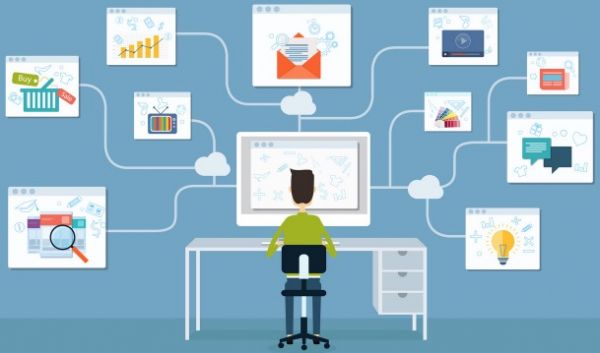 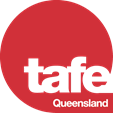 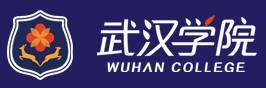 http://www.icrosschina.com/insideout/2016/0330/24971.shtml
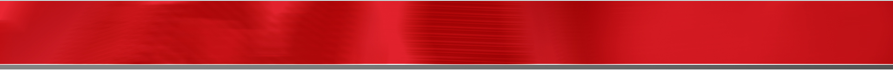 TAFE Queensland
Flipped
Continuum
Blended Course
Classroom Course
Web-enhanced Course
Online Course
online course activity + in-person classroom activity
reduced seat time
not reduce  
 seat time
In-person classroom
 face-to-face meetings
All course activity is done online
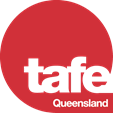 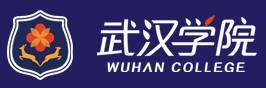 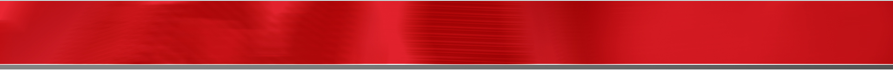 TAFE Queensland
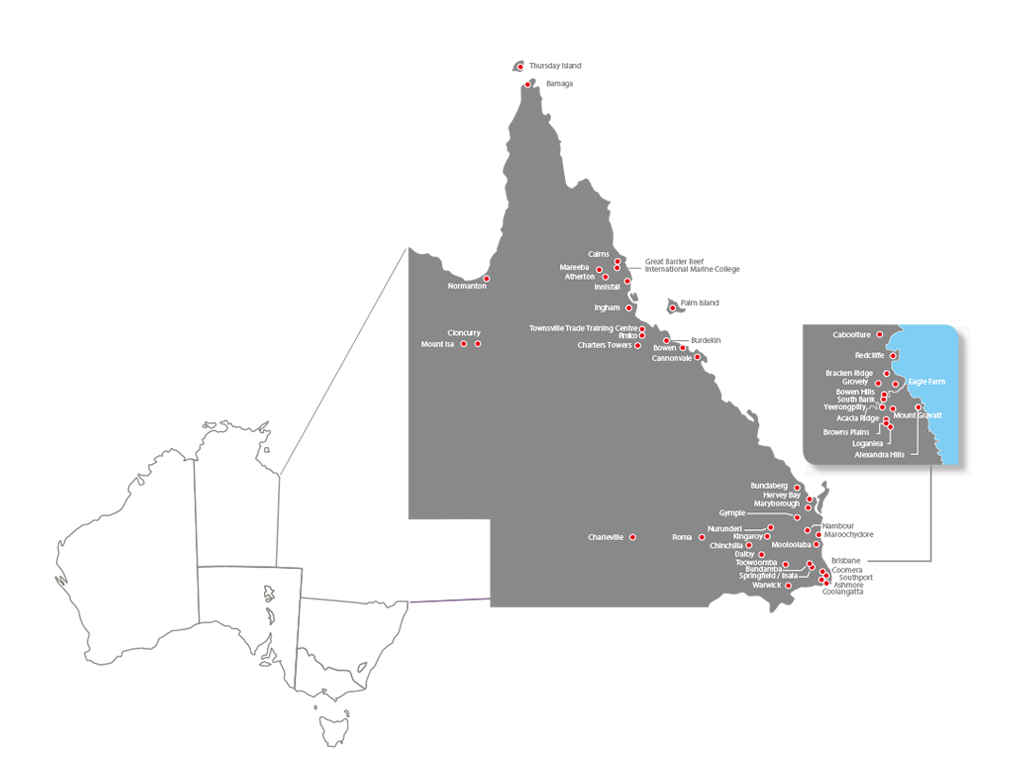 Research method
Stronger Employers
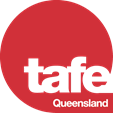 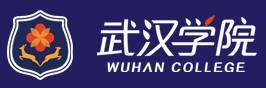 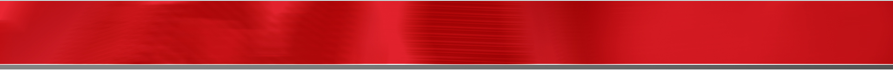 TAFE Queensland
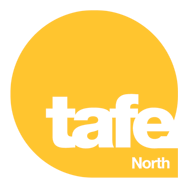 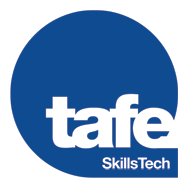 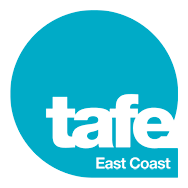 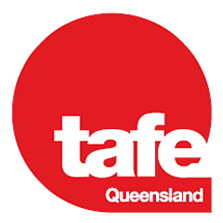 Stronger Employers
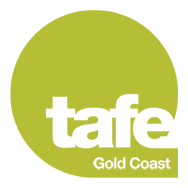 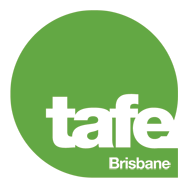 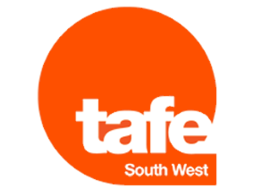 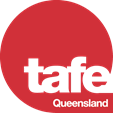 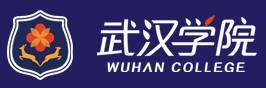 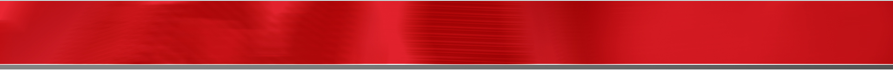 TAFE Queensland
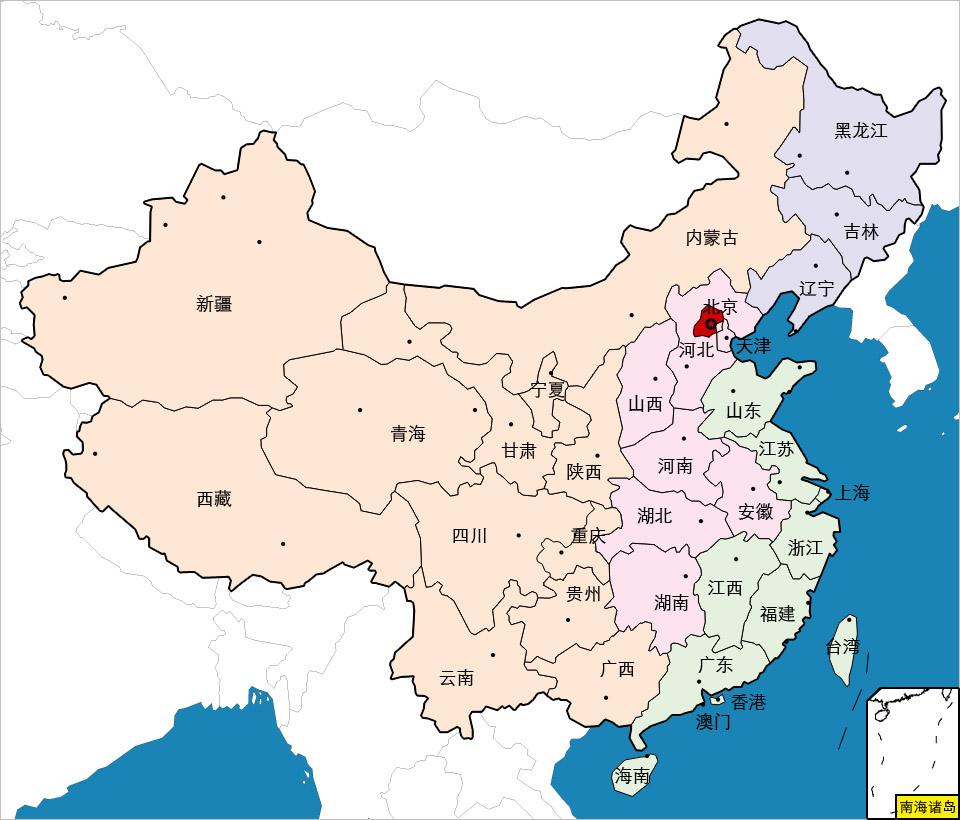 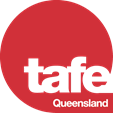 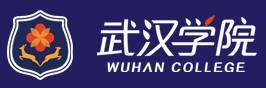 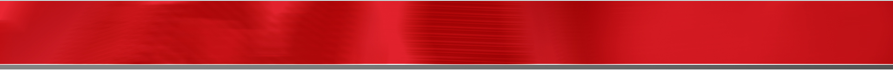 TAFE Queensland
Interview Questions
 
How do you believe learners might benefit from blended delivery? 
Do you think there are benefits to blended delivery as a learning and teaching approach from educators’ perspective?  If yes, what are some of the main benefits? 
Do you think certain programs or units are better suited to blended delivery? If yes, what factors should be considered? 
If you think there are challenges with blended delivery, what are they? 
Do you think your educators are willing to build their capability around blended delivery? 
In your opinion, to what extent is blended delivery currently used within your faculty or region? 
Can you give an example of blended delivery within your faculty or region? 
What impact do you think the current practice of blended delivery is having on learning and teaching? 
Do you think more support from TAFE Queensland would be worthwhile? If yes, what form/s of support would you recommend? 
Do you believe the structure of educator training programs will be important to the uptake and impact of blended delivery? If yes, can you suggest how the training should be designed and implemented?
Interview

Your perspective on blended delivery as a delivery approach to deliver training using blended learning;

Your opinion about the current capability of your educators;

Current support to implement blended learning.
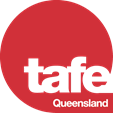 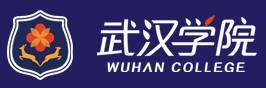 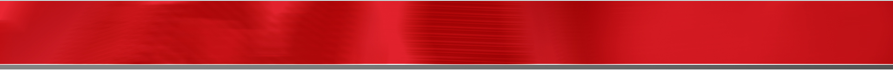 TAFE Queensland
Findings
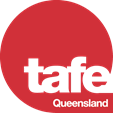 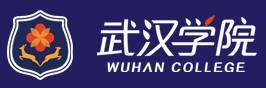 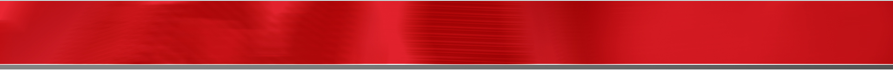 TAFE Queensland
Benefit learners: more opportunities; 
                          flexibility of study; 
                          suits different learning styles; 
                          offers more control; 
                          learn at their own pace and schedule
Benefit
Benefit educators: extend geographic reach; 
                             flexibility; 
                             teaching approach shifting;
Course design debate: Theoretical subject may suit more?
                                    Can highly practical programs fit?
                                    Can high risk training fit?
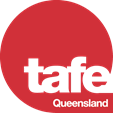 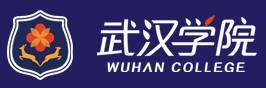 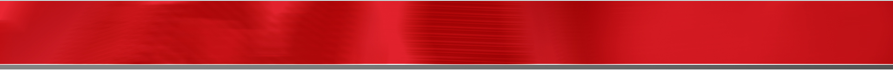 TAFE Queensland
Technological infrastructure
Misconceptions
Attitudinal barriers
Lack of ‘Employer’ buy-in
Inadequate time
Support and training
Challenges
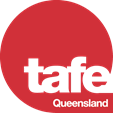 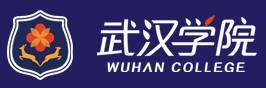 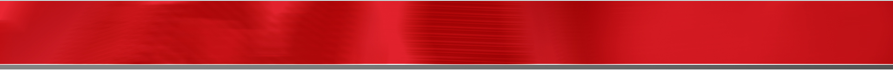 TAFE Queensland
Technological infrastructure
    “region differences”
    “internet bandwidth”
    “hardware, download capacity”
    “If infrastructure isn’t working it will lead to student frustration.”
Challenges
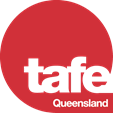 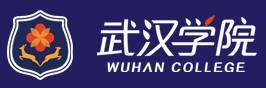 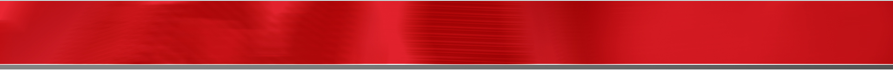 TAFE Queensland
Misconceptions
    “taking what happens in the classroom and resources and placing them online.”
    “bring learners to classroom and sit in front of computers”
    “loss of face”
    “If one thing goes wrong, they think everything goes wrong.”
Challenges
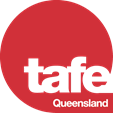 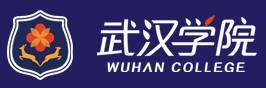 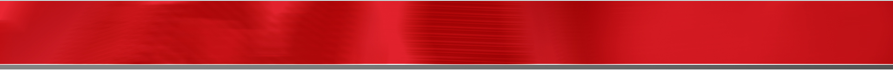 TAFE Queensland
Attitudinal barriers
    “Experienced teachers may be used to traditional face to face delivery. Newer teachers are more tech savvy.”
    “going blended = staff cut”
    “You must…; You have to…; go blended before…date”
“school leavers and younger students are more comfortable with digital tools”
    “older learner cohorts  more self-motivation  
                and higher self-directed”
Challenges
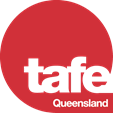 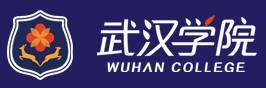 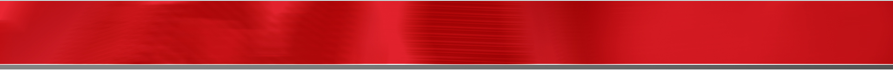 TAFE Queensland
Lack of ‘Employer’ buy-in
    “Employers send apprentices to college to learn when they have spare time, but it doesn’t marry well with blended delivery. ”  - example in trades
Challenges
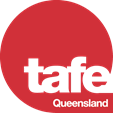 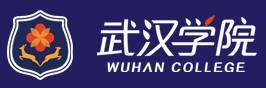 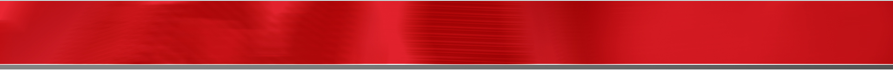 TAFE Queensland
Inadequate time
    “puts more pressure on learners to manage their own time… educators need better upfront preparation to deliver. ”
“Time is needed to collect resources, review and filter them and get the technical work done ”
 current usage of blended delivery across the state is not high
Challenges
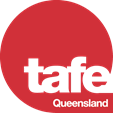 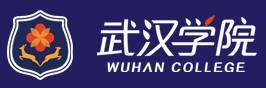 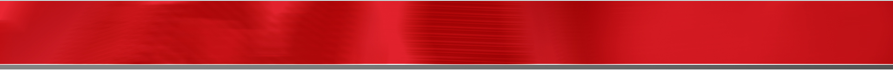 TAFE Queensland
Support and Training
        “Blended delivery can never be a ‘one size fits all, watch this’ type of training. ”
“It must be nuanced to regions!”
“…educators need 1 – 2 weeks ‘offline’ to prepare for blended delivery ”
“No. 1 focus is on pedagogy … the technology (LMS, iPads, mobile devices) is secondary to pedagogical strategies”
Challenges
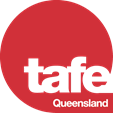 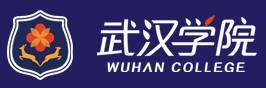 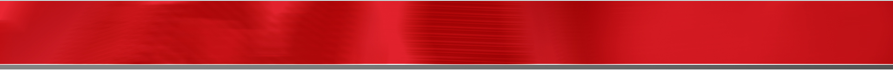 TAFE Queensland
China  Comparison
Uniform Student Cohort
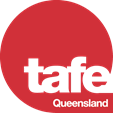 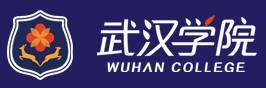 unpublished data from WTP-Wuhan Polytechnic 2016
[Speaker Notes: What if they included TAFE in their measurement?]
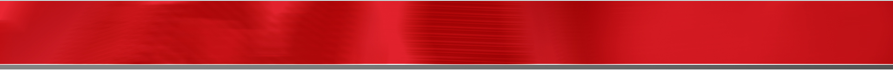 TAFE Queensland
China and Australia Comparison
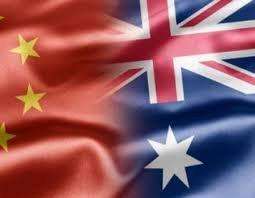 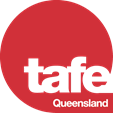 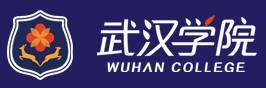 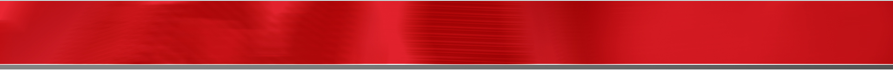 TAFE Queensland
Conclusion
Challenges
Communication
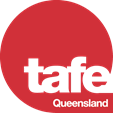 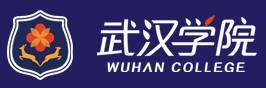 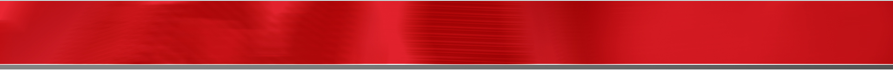 TAFE Queensland
Communication Between
Technological infrastructure
Misconceptions
Attitudinal barriers
Inadequate time
Support and training
Administration and educators
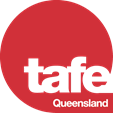 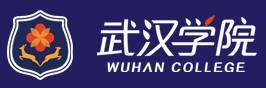 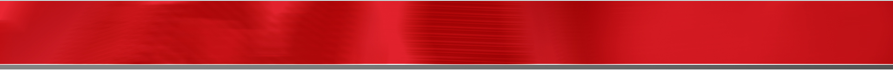 TAFE Queensland
Communication Between
Misconceptions
Attitudinal barriers
Inadequate time
Educators and educators
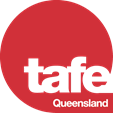 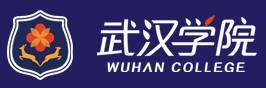 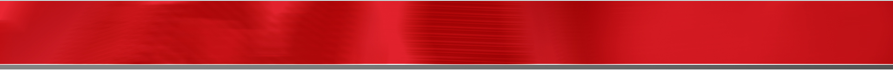 TAFE Queensland
Communication Between
Misconceptions
Attitudinal barriers
Inadequate time
Support and training
Educators and learners
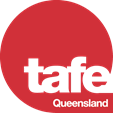 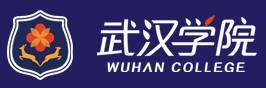 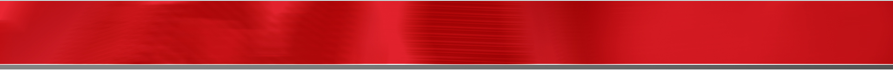 TAFE Queensland
Recommended Training
Training programs allow educators sufficient time to:
fully understand the concept of blended learning; 
develop digital literacy skills; 
identify courses which suit a blended approach and redesign their learning and teaching strategies accordingly; and 
develop the confidence to implement blended delivery within their specific context (and within any identified technology constraints).
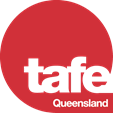 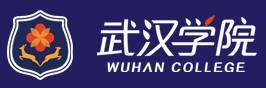 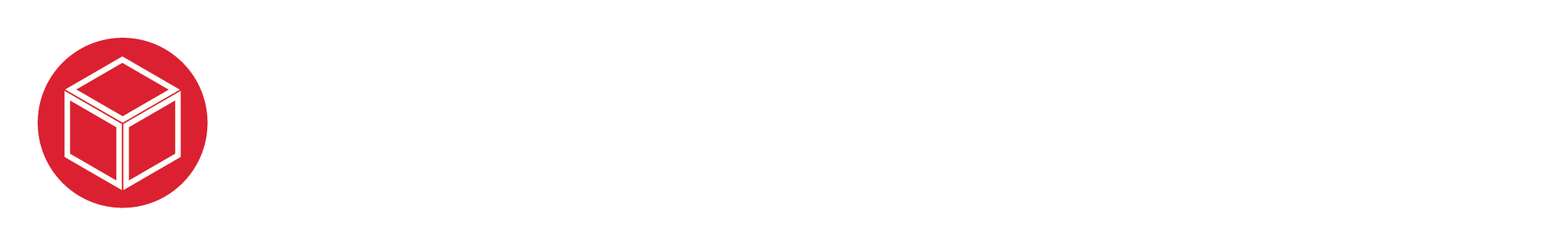 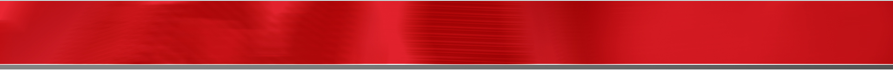 Thank You!
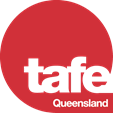